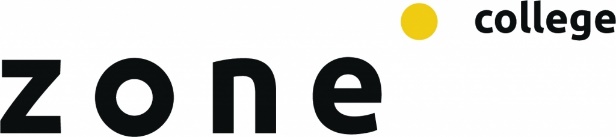 Aftrap
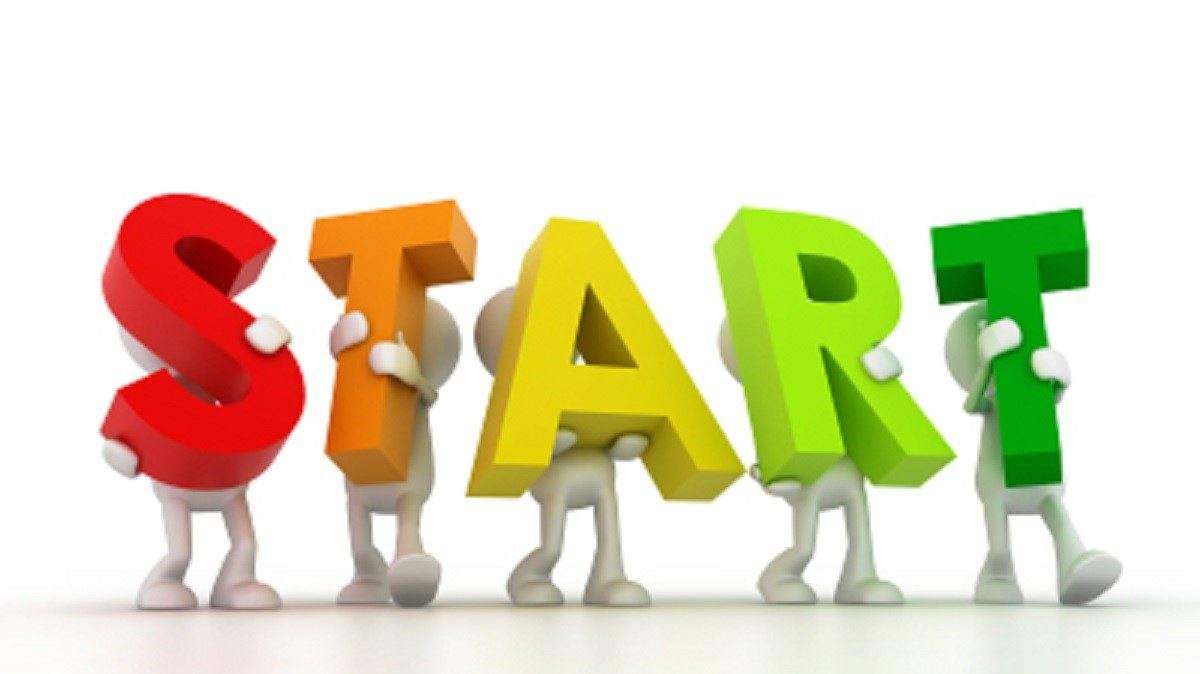 Lesprogramma dit blok
Les 1: Sensoren
Les 2: Introductie kassim
Les 3: Kassim
Les 4: Kassim
Les 5: Kassim
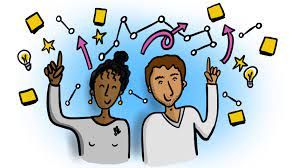 Open de link les 2 opdracht 1
Druk op run, en kijk naar de temperatuur in de kas en de stand van de luchting
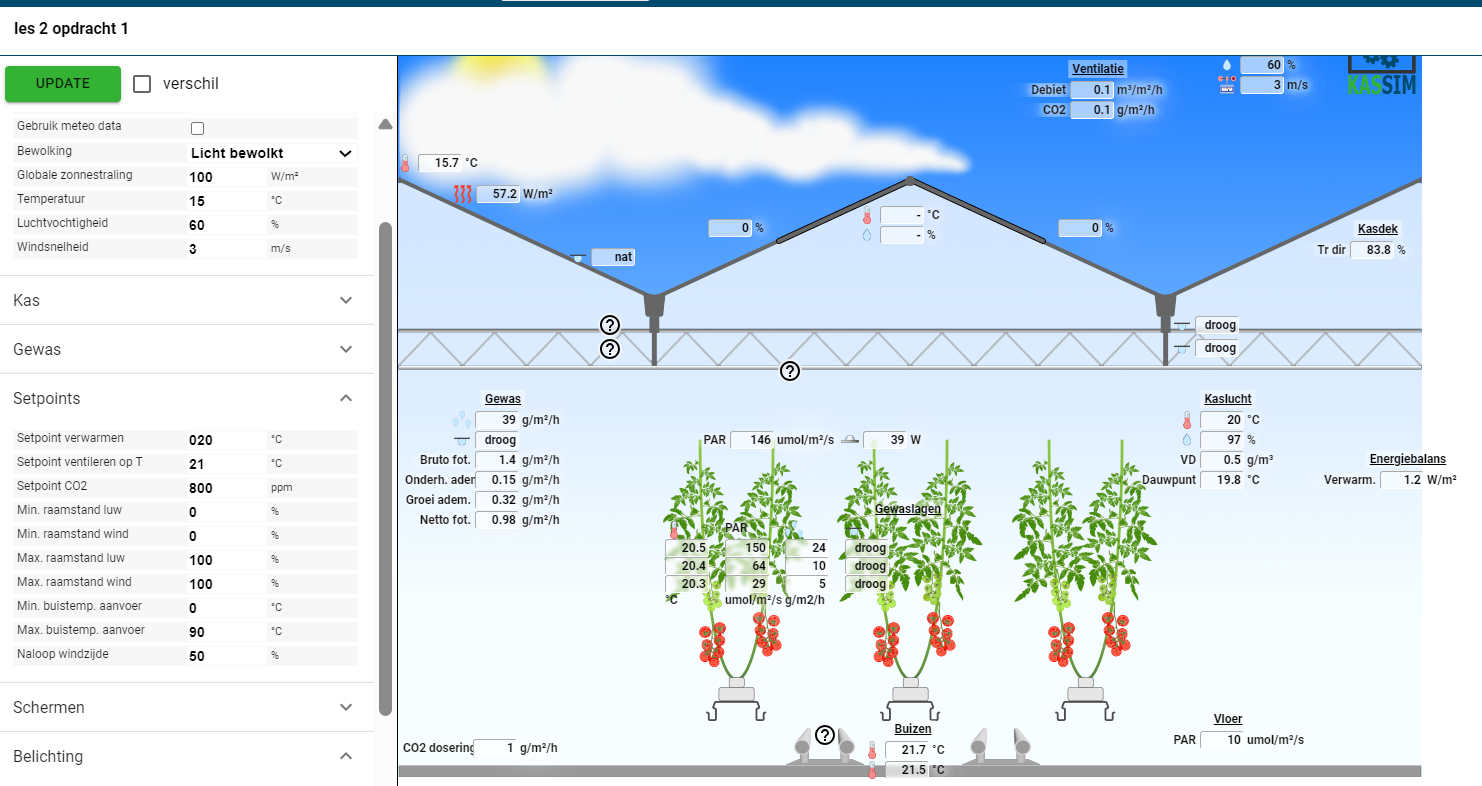 Temperatuur 20 C,  boven 20,5 midden 20,4 onder 20,3
Luchting beide zijden 0
Netto fotosynthese 0,98
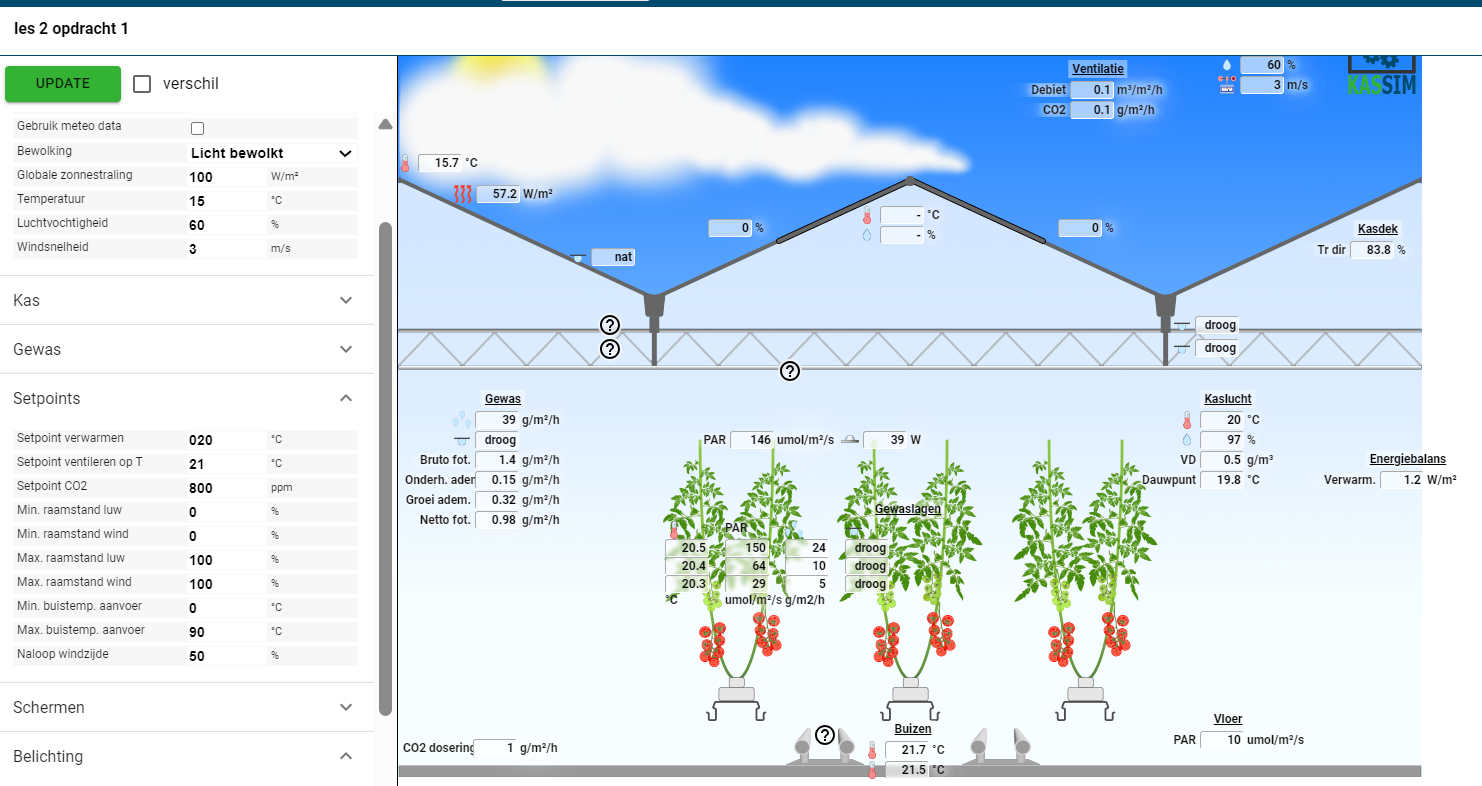 Verander belichting in son-t met 200 molWat zal er veranderen?
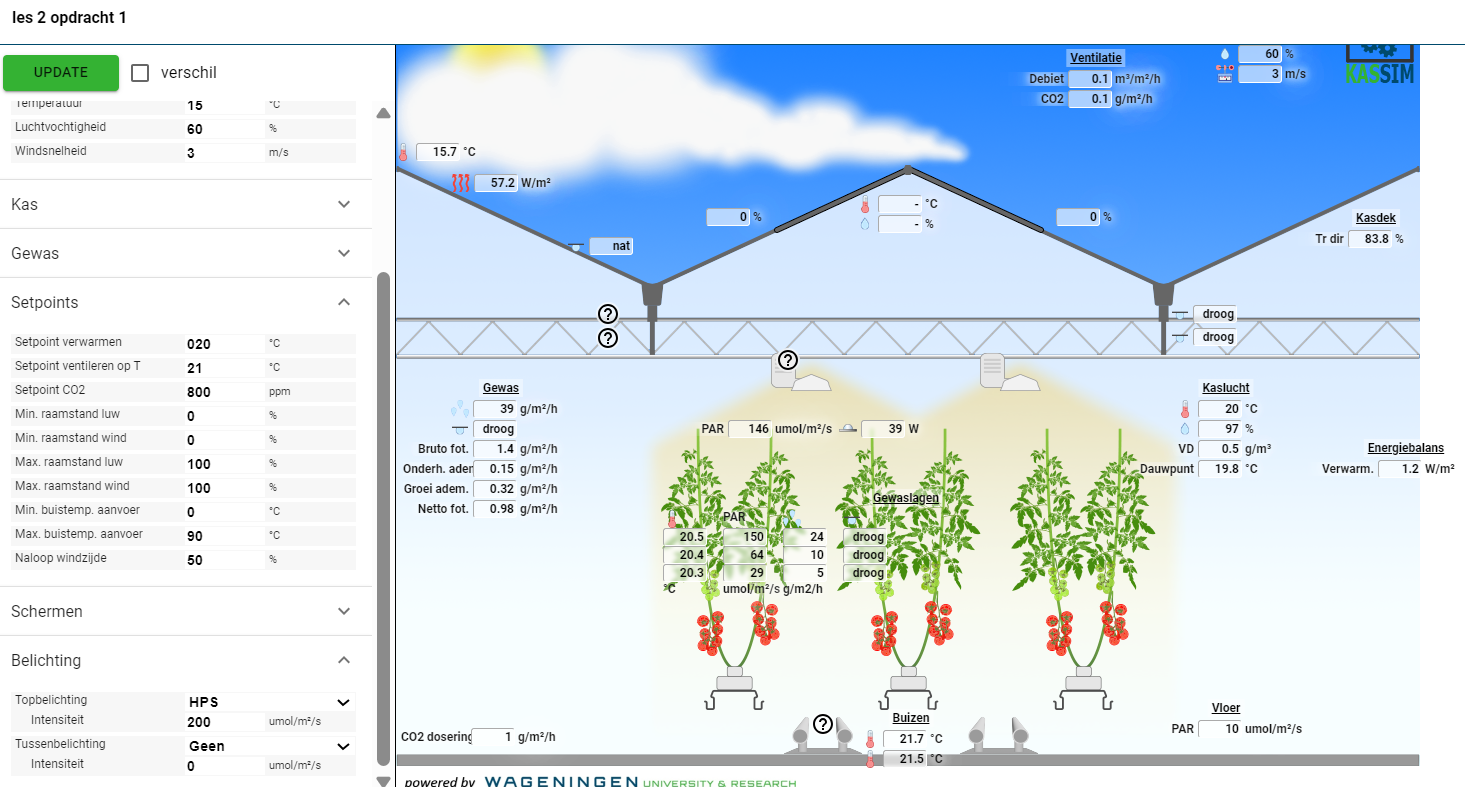 Luchting 27,1%
Temp 22,4 boven 23,0
Netto fotosynthese 2,51
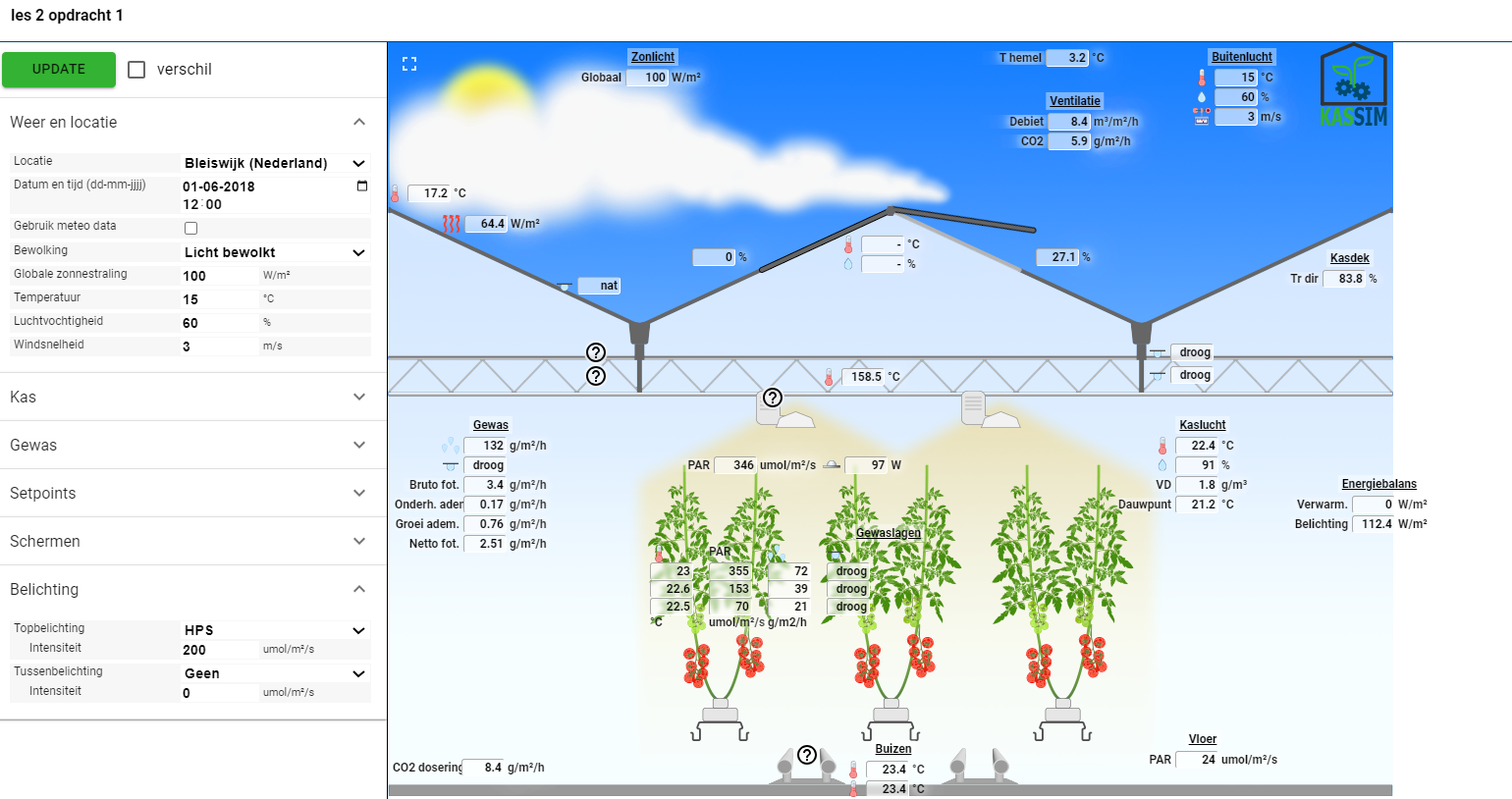 Verander nu son t in led
Wat zal er gaan gebeuren denk je?
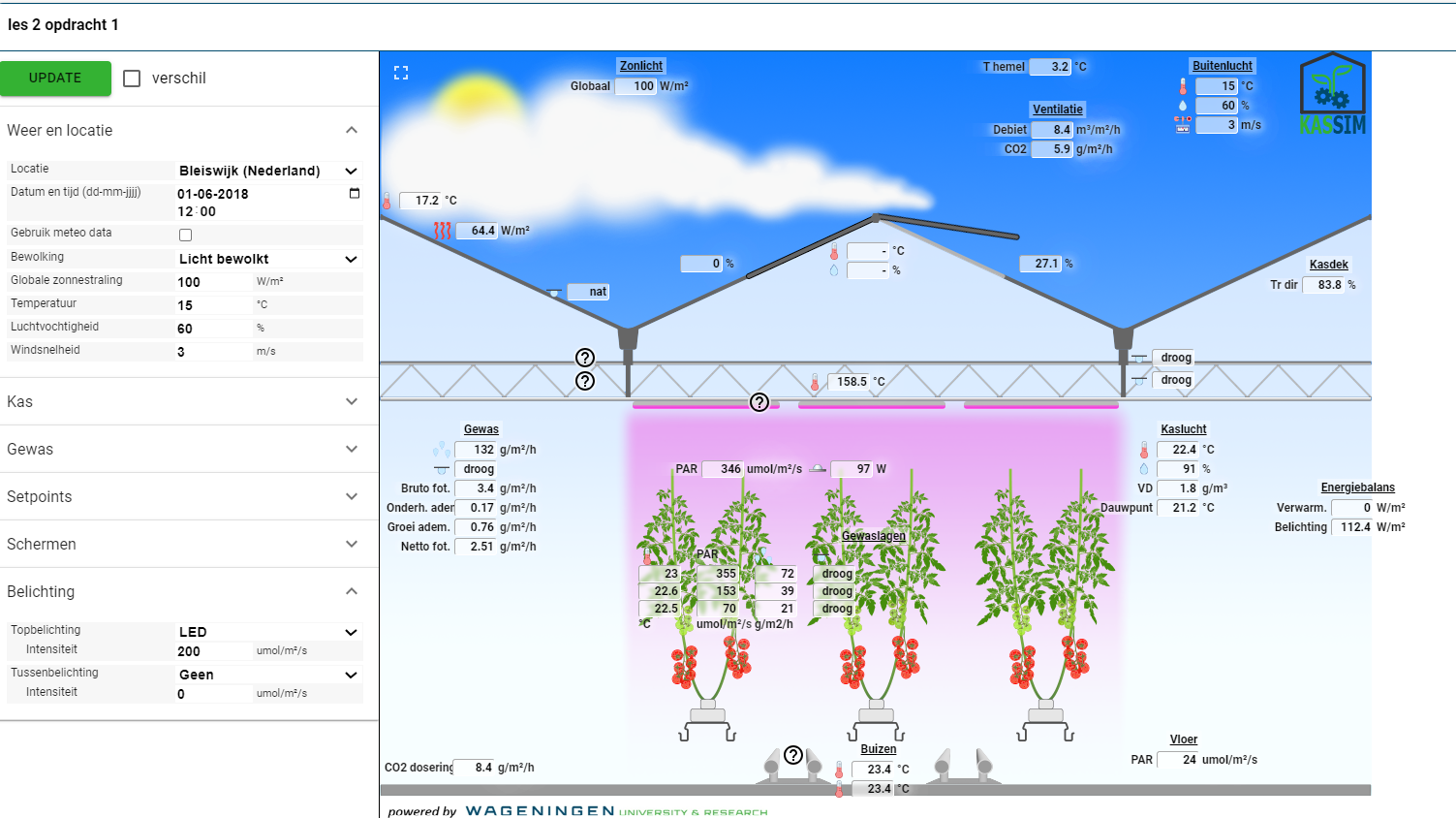 Temperatuur 21,6  boven 22,3 midden 22,0 onder 21,9
Raamstand 13 %
Netto fotosynthese 2,51
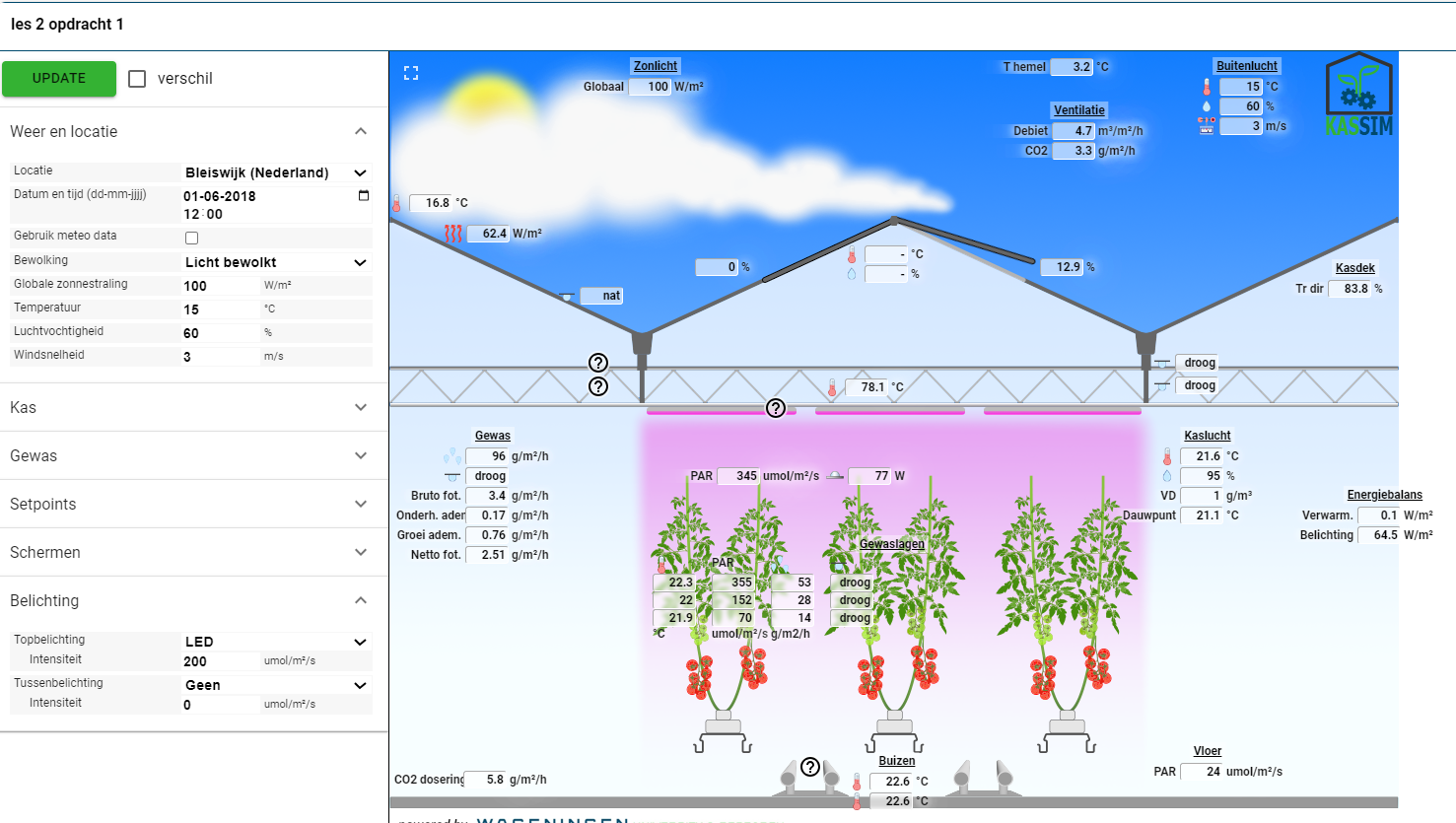 [Speaker Notes: 100 wat    a euro o,35 = per ha 350,-- per uur of euro 8400 per dag]
Open link les  2 opdracht 2 en update
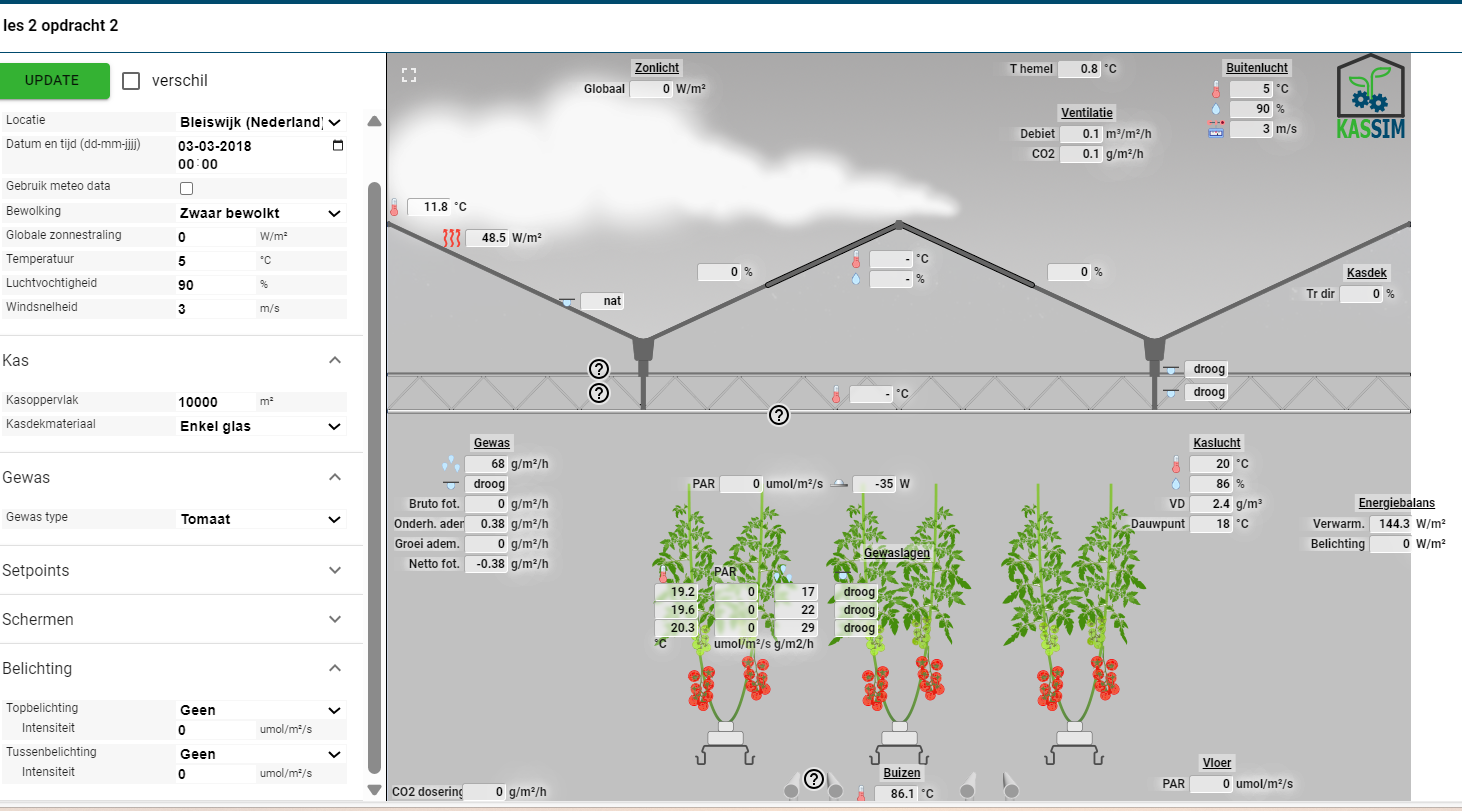 Wat zou er veranderen als je nu een energiescherm van 73 % inzet?
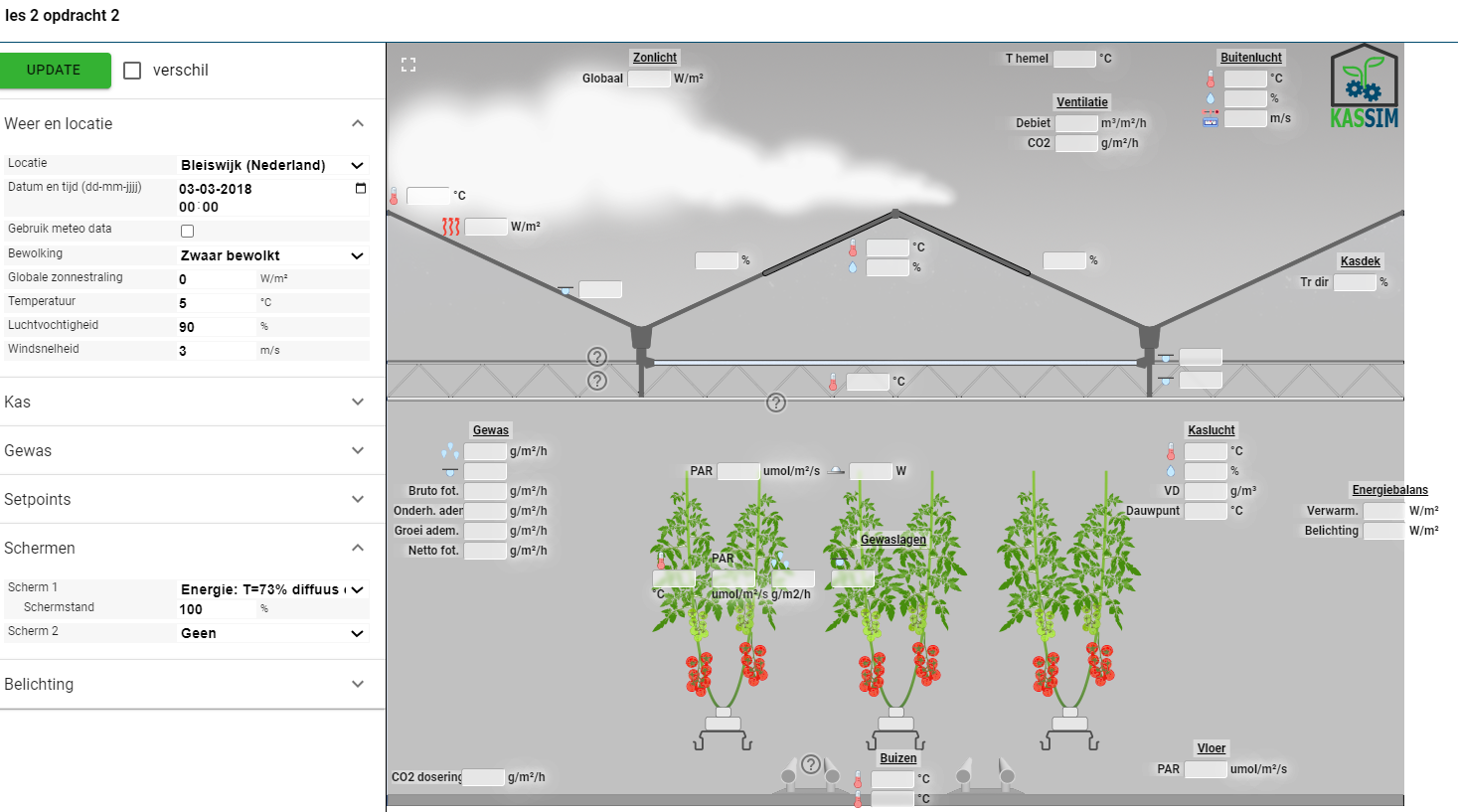 Wat is er nu veranderd?
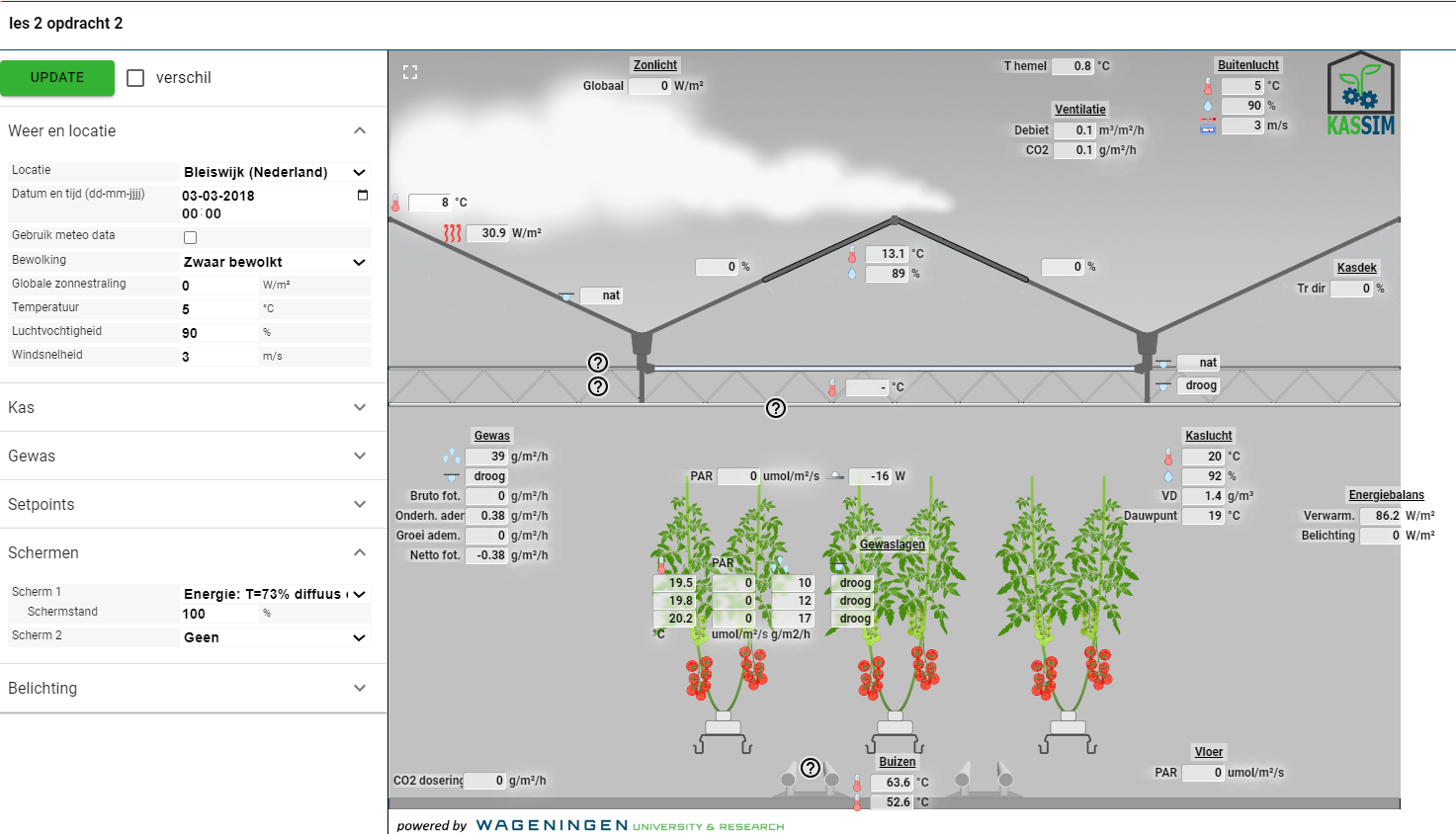 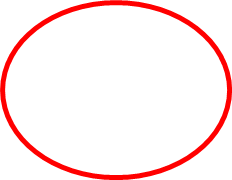 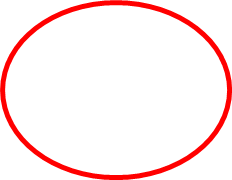 Wat zou er veranderen als we een kier van 10% in het scherm trekken?
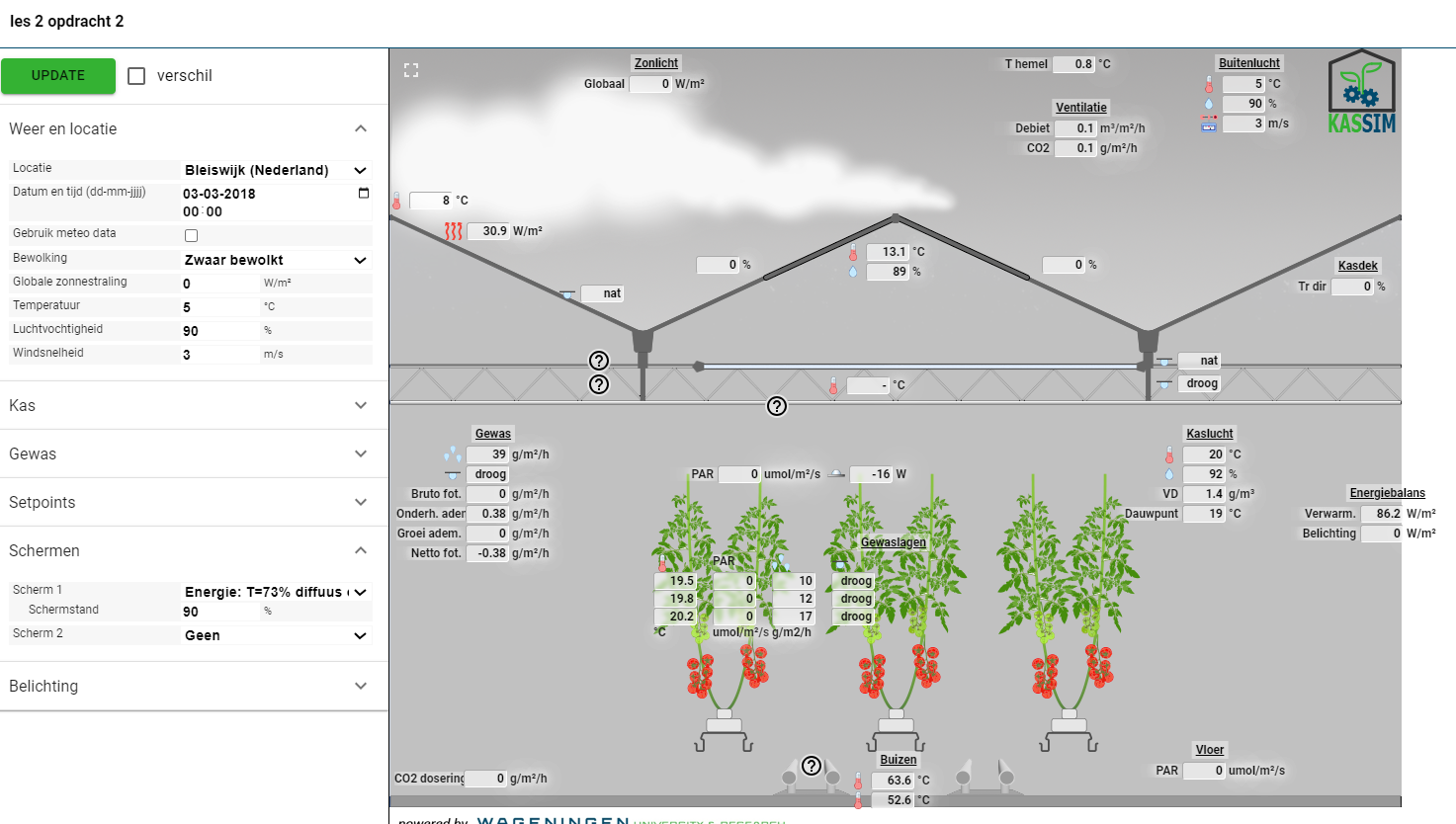 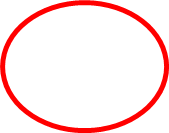 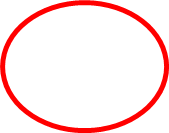 Sluit het scherm helemaal en zet een minimum, raamstand van 15% bij de luwe zijde.
Wat gaat er gebeuren?
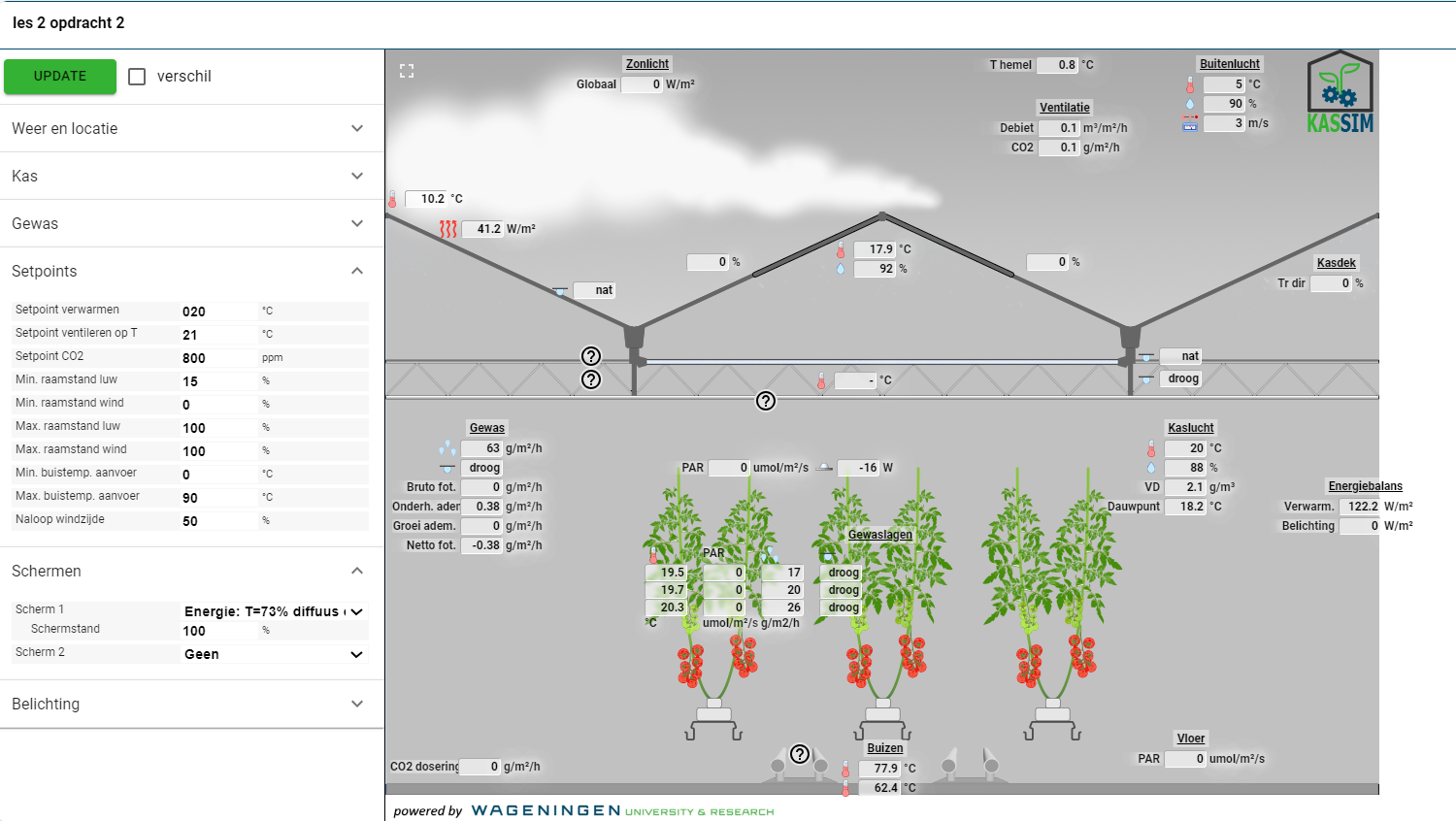 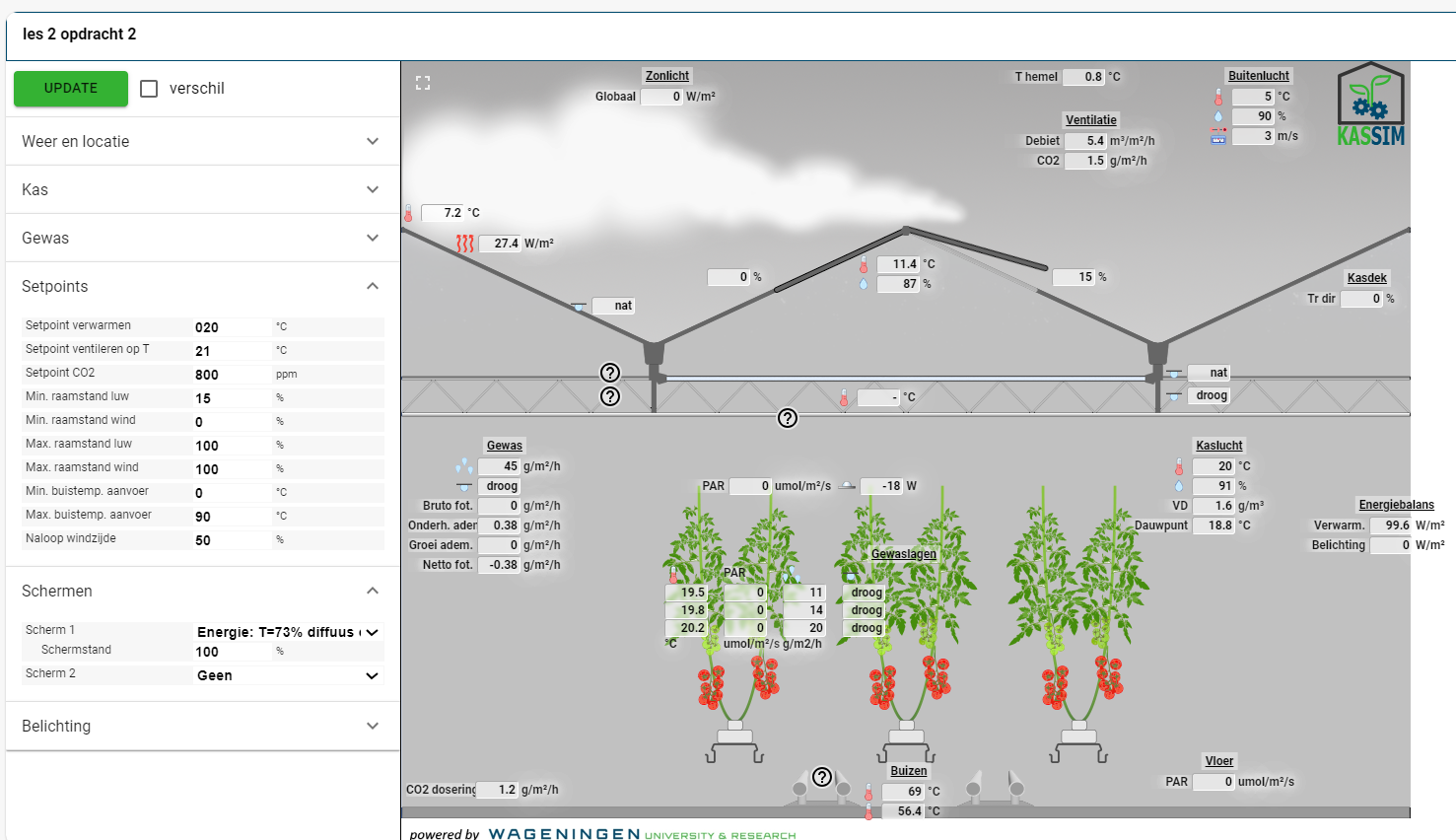 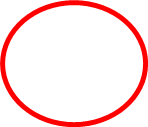 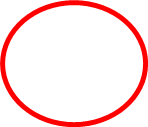 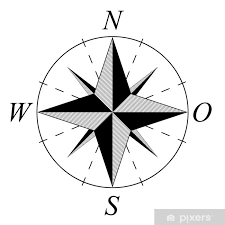 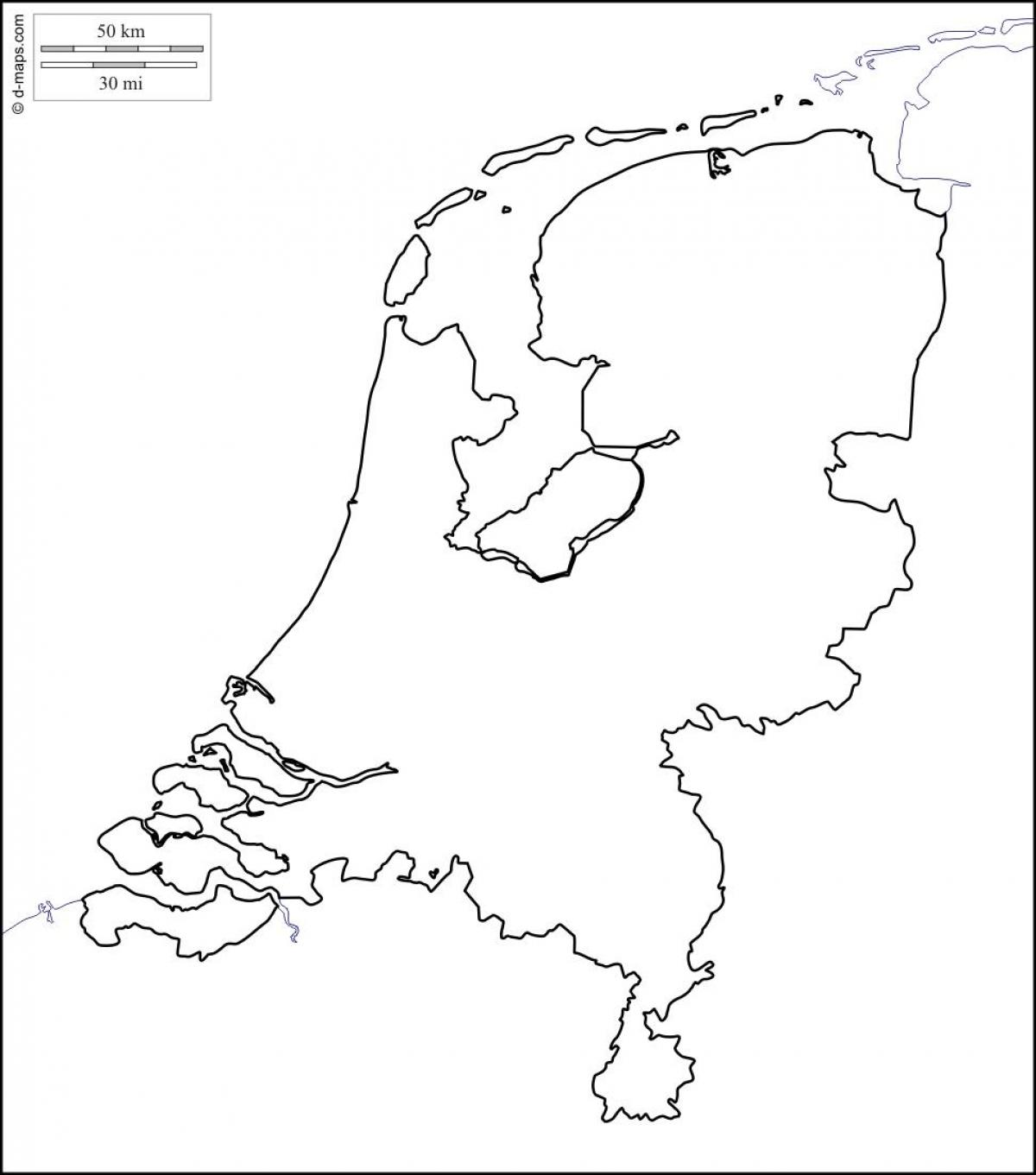 Maakt het uit als je kas met de nokrichting noord-zuid of oost-west 
bouwt ?
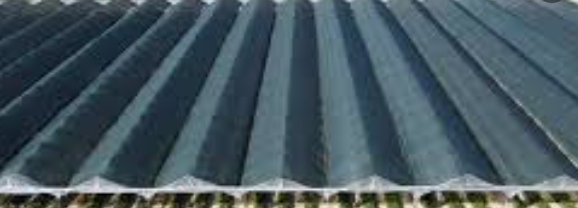 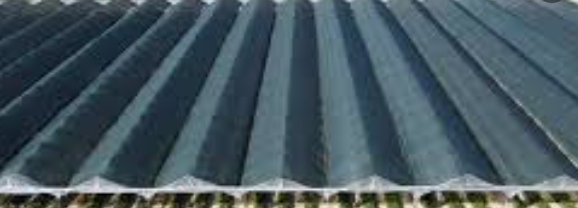 Open de link les 2 opdracht 3
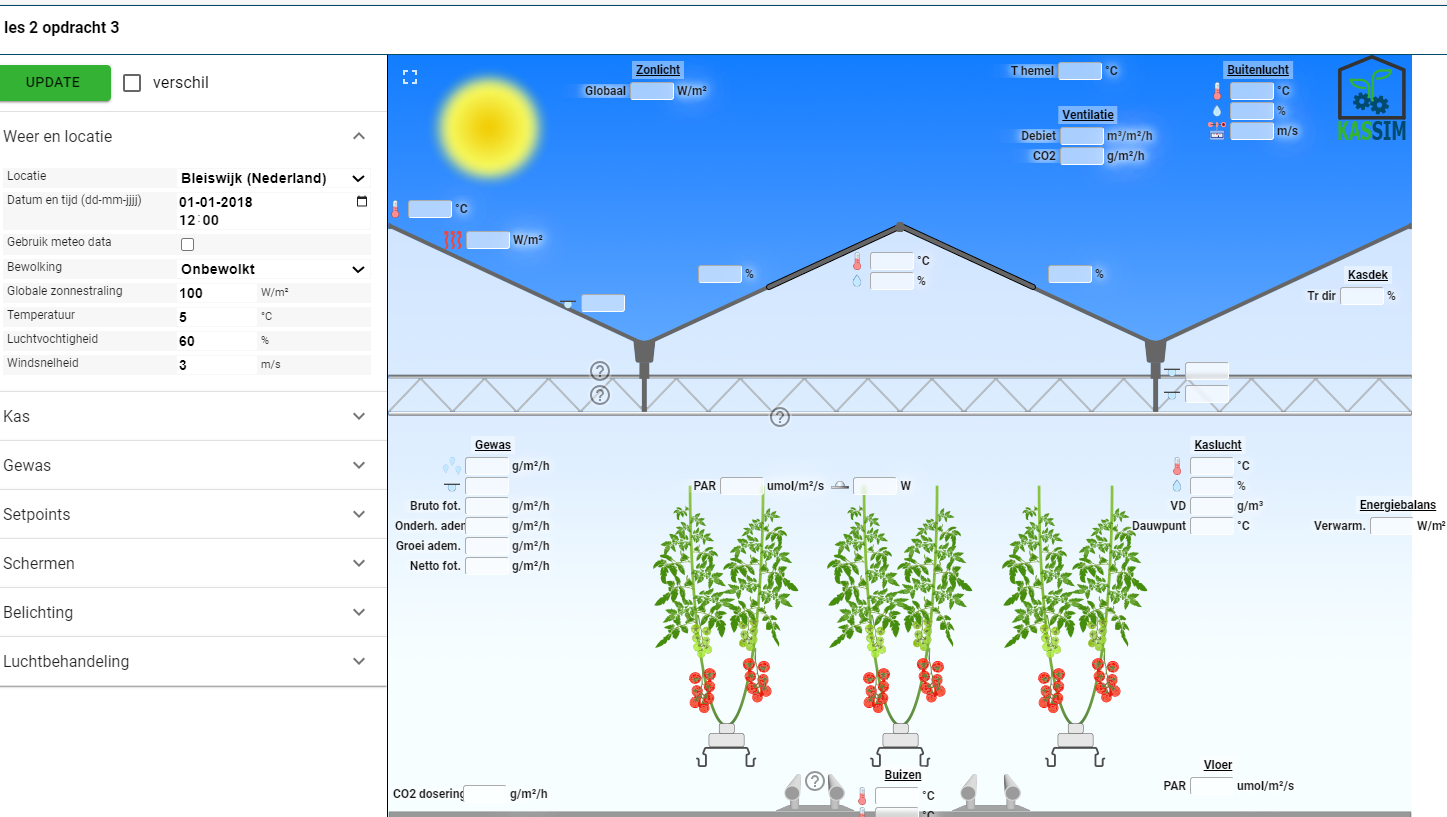 UpdateWat is de netto fotosynthese en verwarming
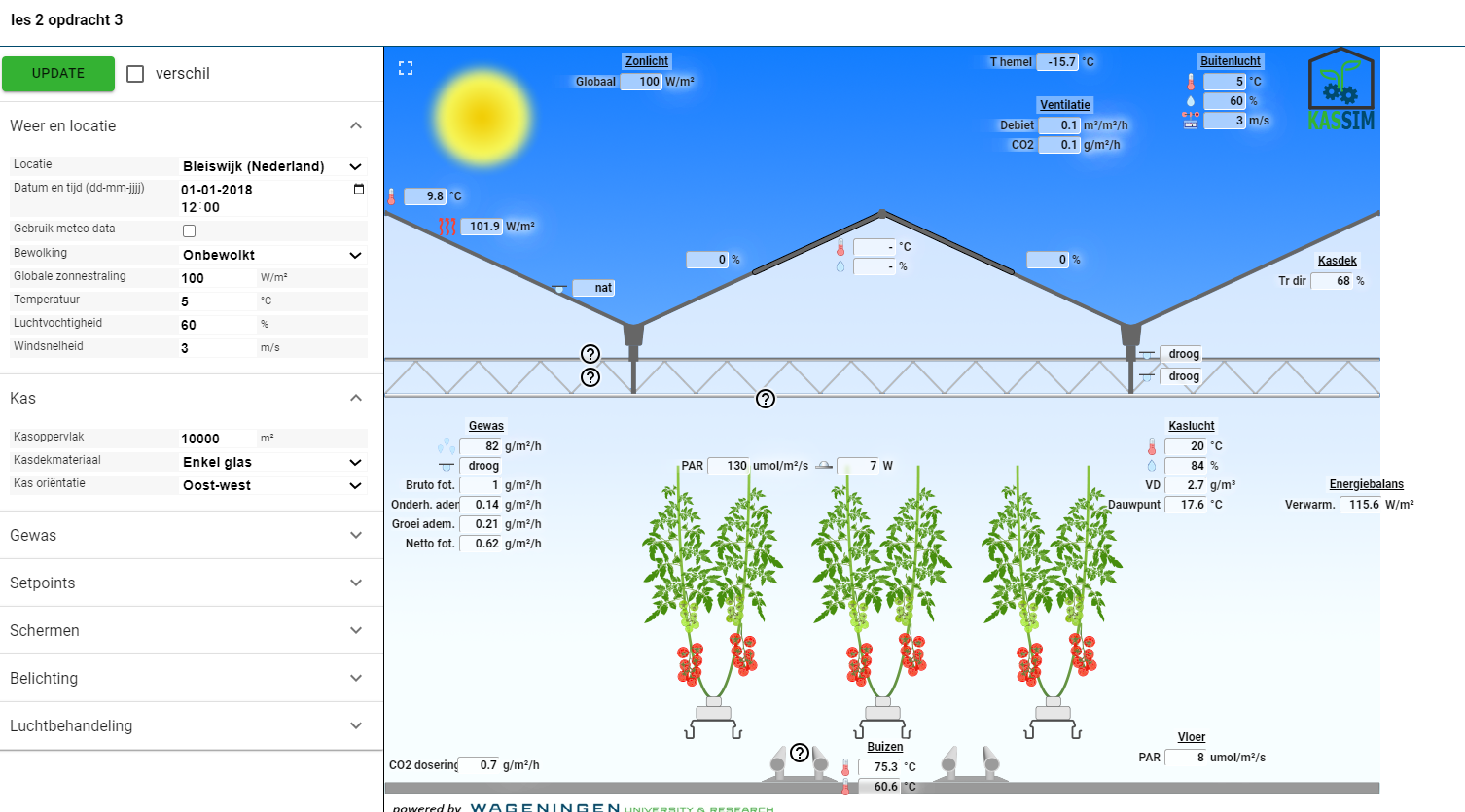 Verander nu bij kas oriëntatie de nokrichting van oost-west naar noord zuid.
Wat zal er veranderen denk je?
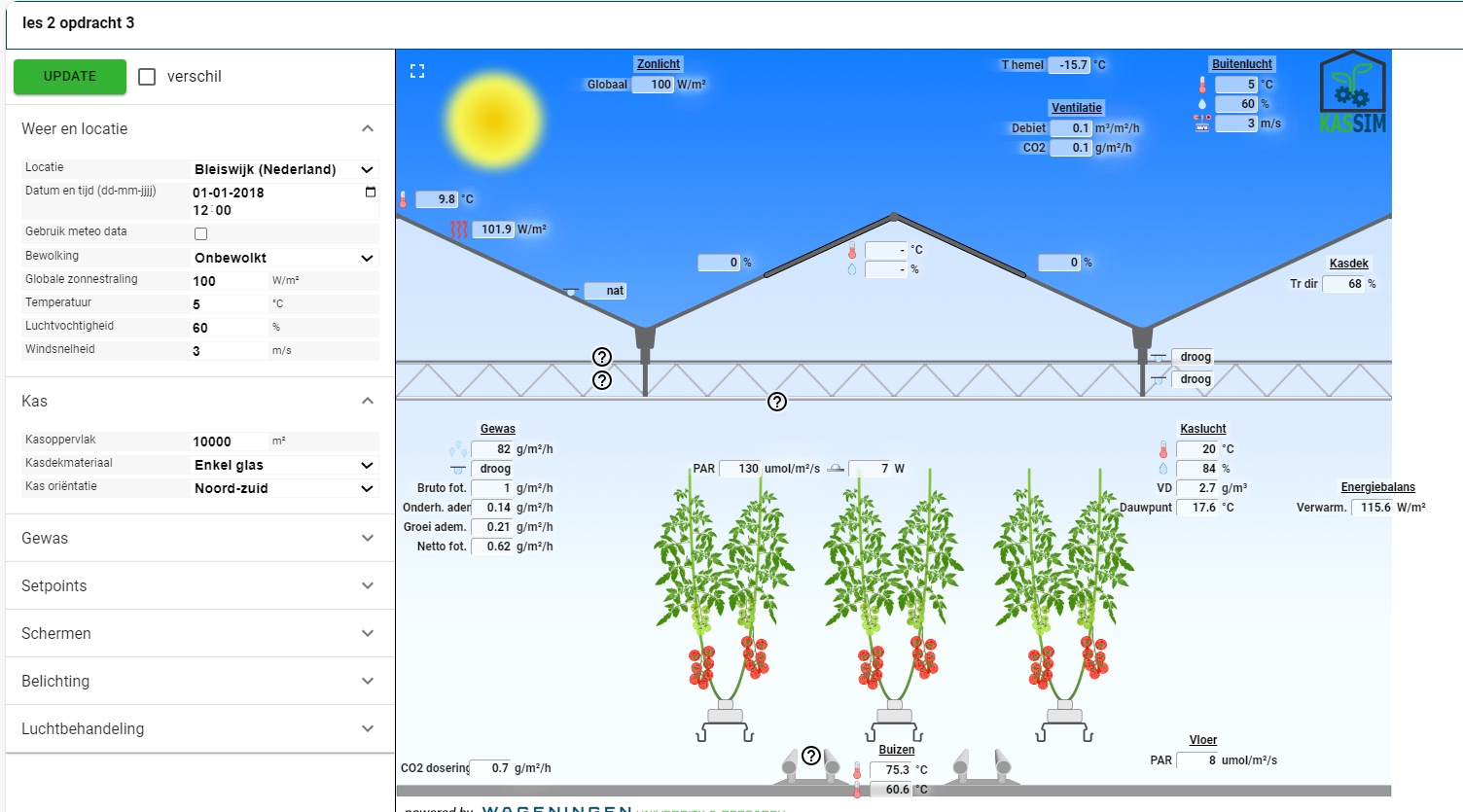 PAR transmissie 51,3 % (oost-west 68 %)
Buistemperatuur 78,6 C (oost-west 75,3 C)
Verwarming 124,2 W (oost-west 115,6 W)
PAR 108 mol (oost-west 130 mol)
Netto fotosynthese 0,54 Gr (oost-west 0,62 Gr)
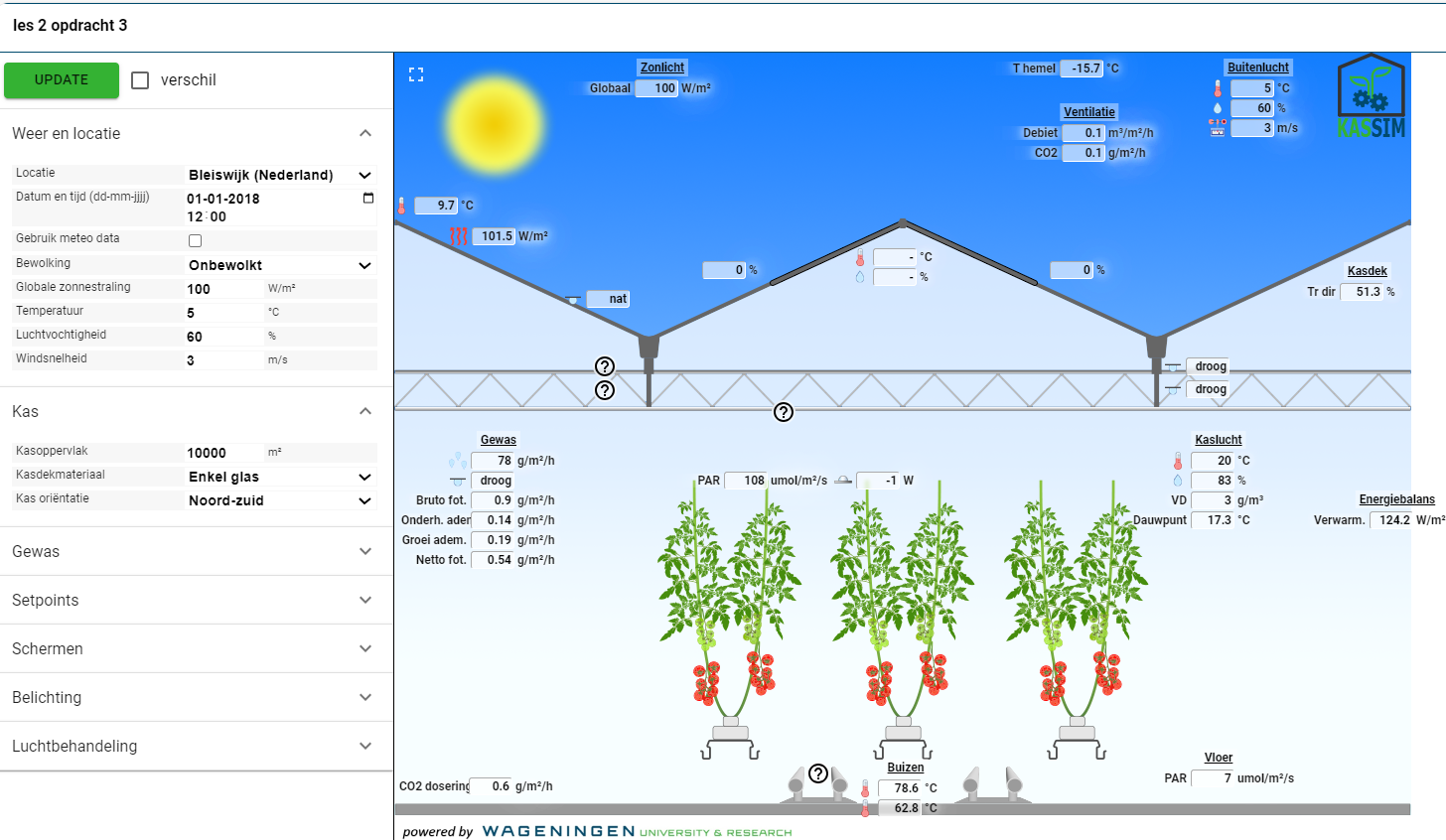 Dit komt omdat de zon in de winter erg laag aan de hemel staat.

Het zonlicht zal bij een kas die met de nokrichting in noord-zuid is gebouwd meer uit de kas gereflecteerd worden.
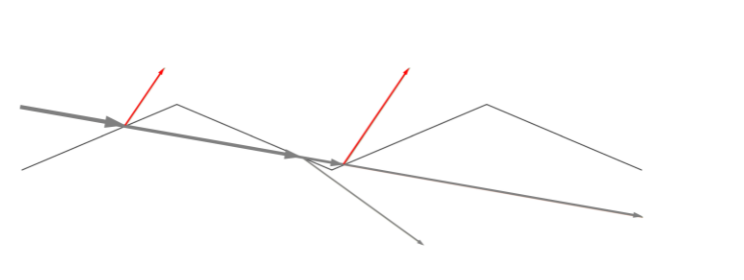 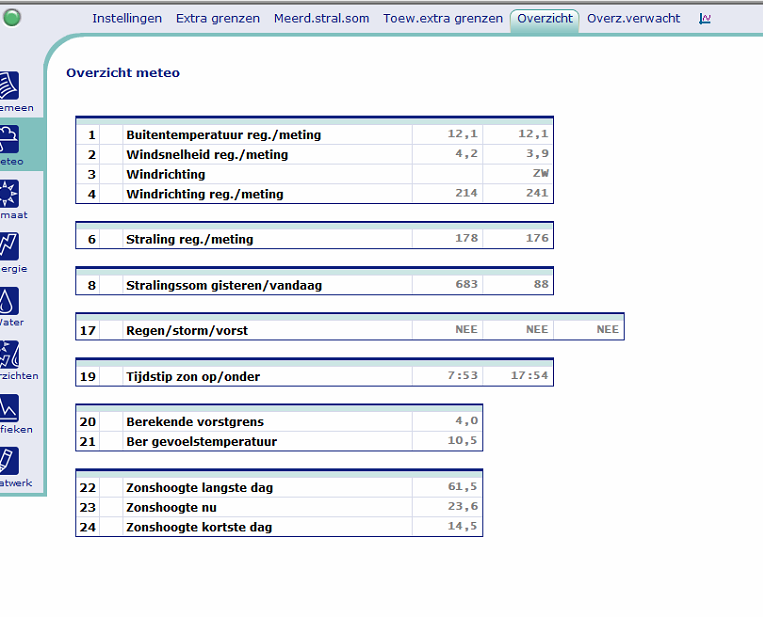 Verander de datum in 1-6-2018
Instraling op 400 W
Temperatuur op 20 C
Druk op update
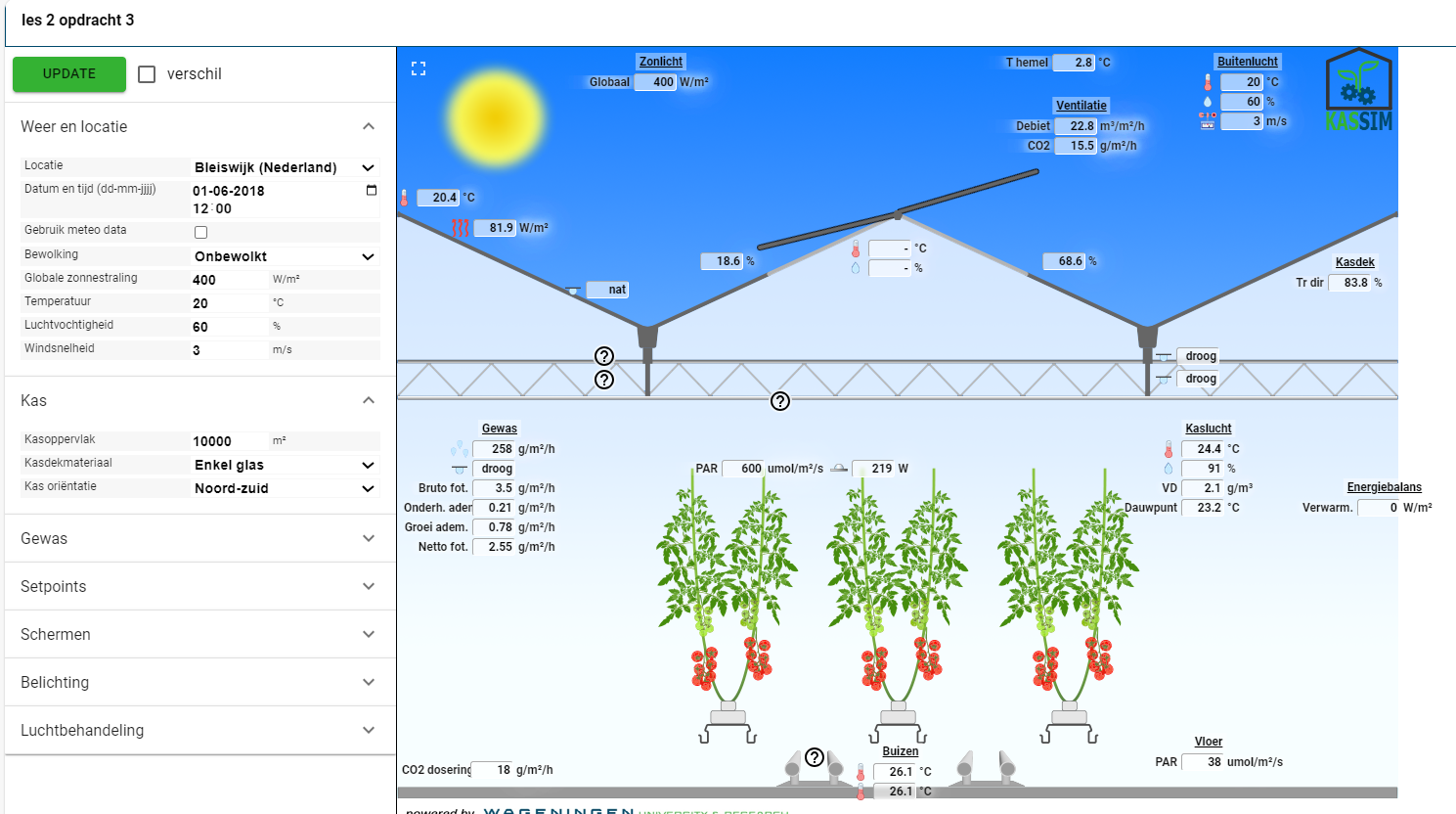 Wat gebeurt er nu als je bij kas oriëntatie de nokrichting aanpast naar oost-west?
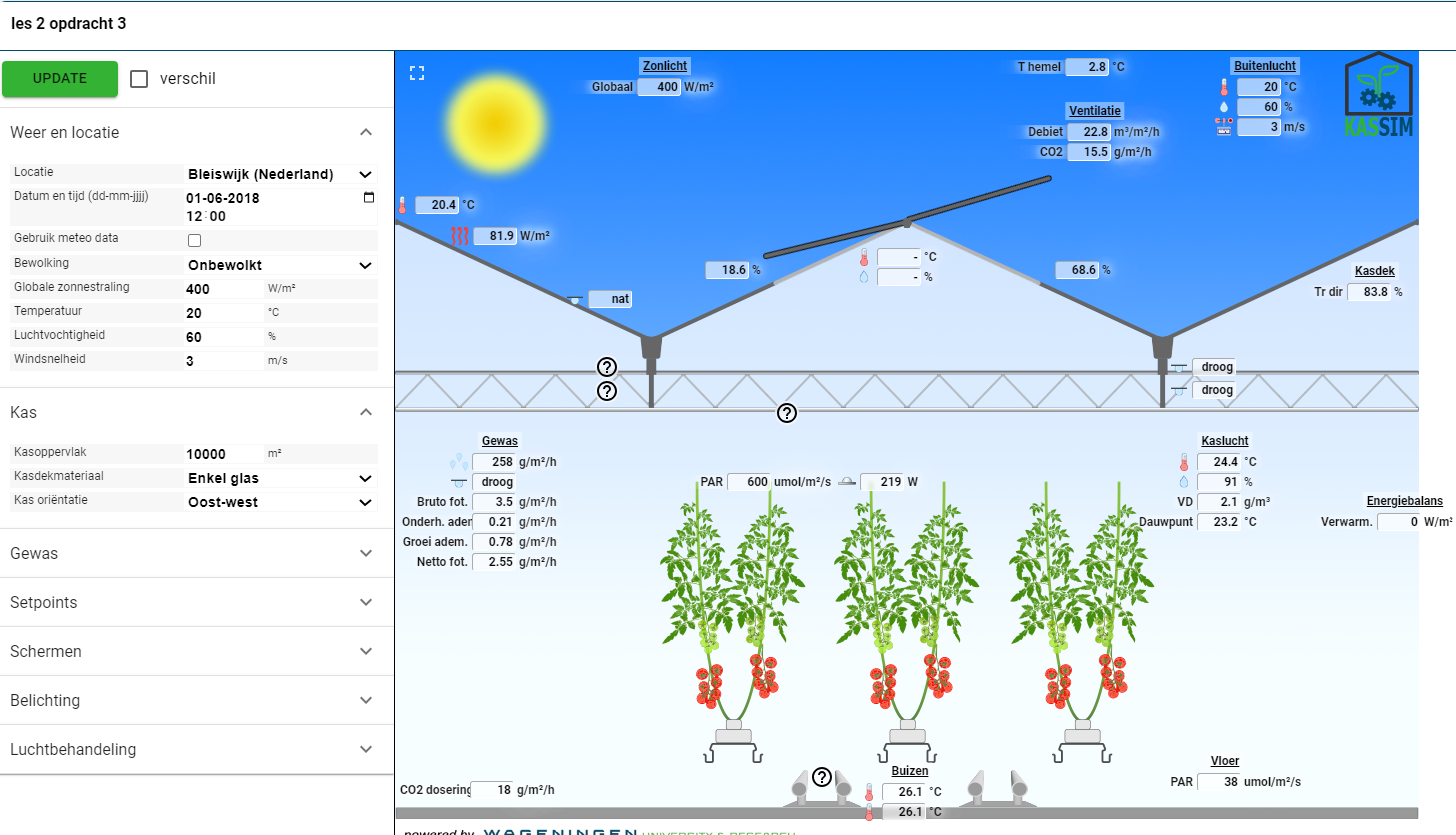 PAR transmissie 83,8 % (noord-zuid 83,8%)
PAR 600 mol (noord-zuid 600 mol)
Netto fotosynthese 2,55 Gr (noord-zuid 2,55 Gr)
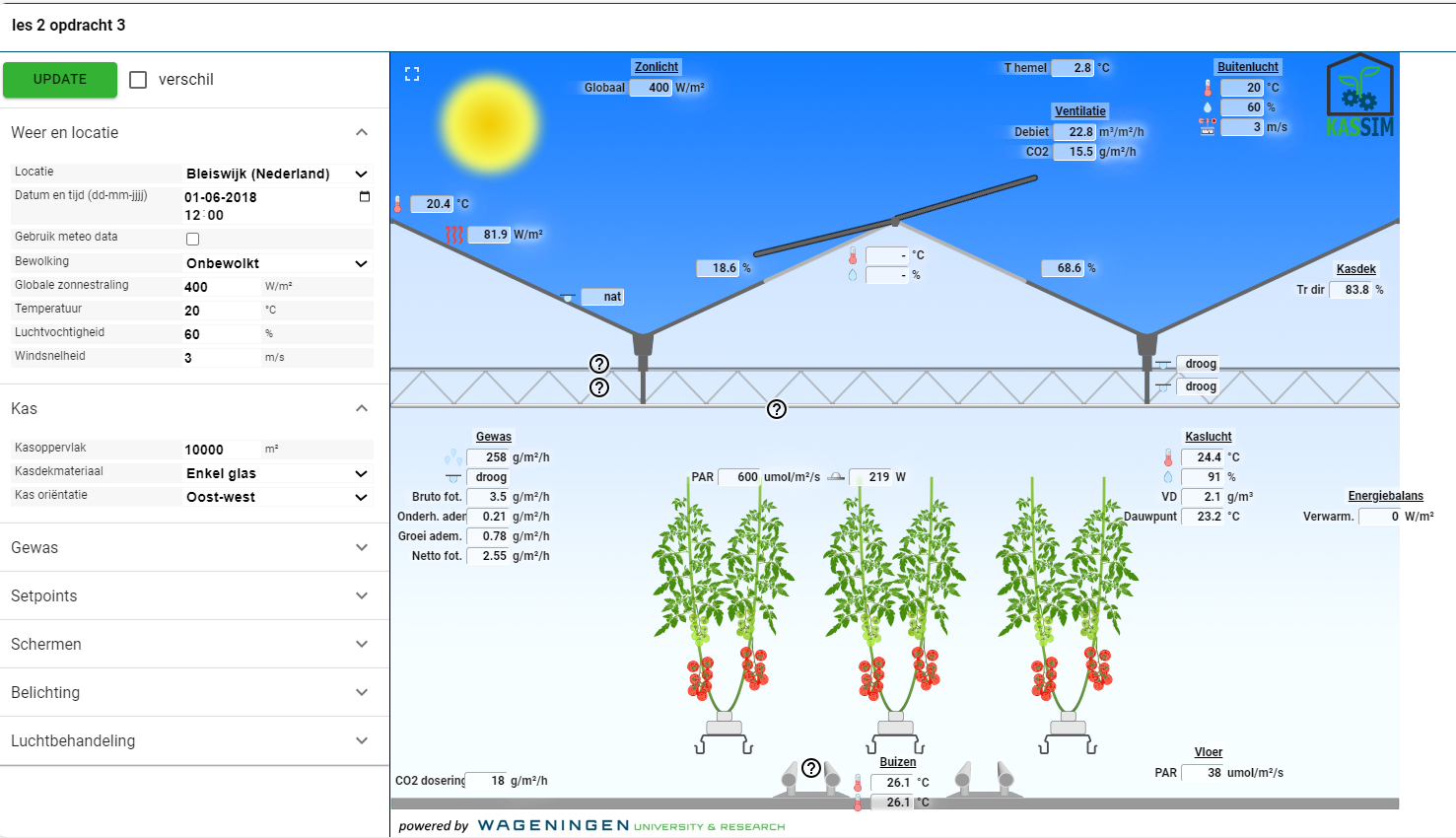 In welke maand zou het omslagpunt liggen?
Test dit zelf uit (verander hierbij alleen de datum en de nokrichting)
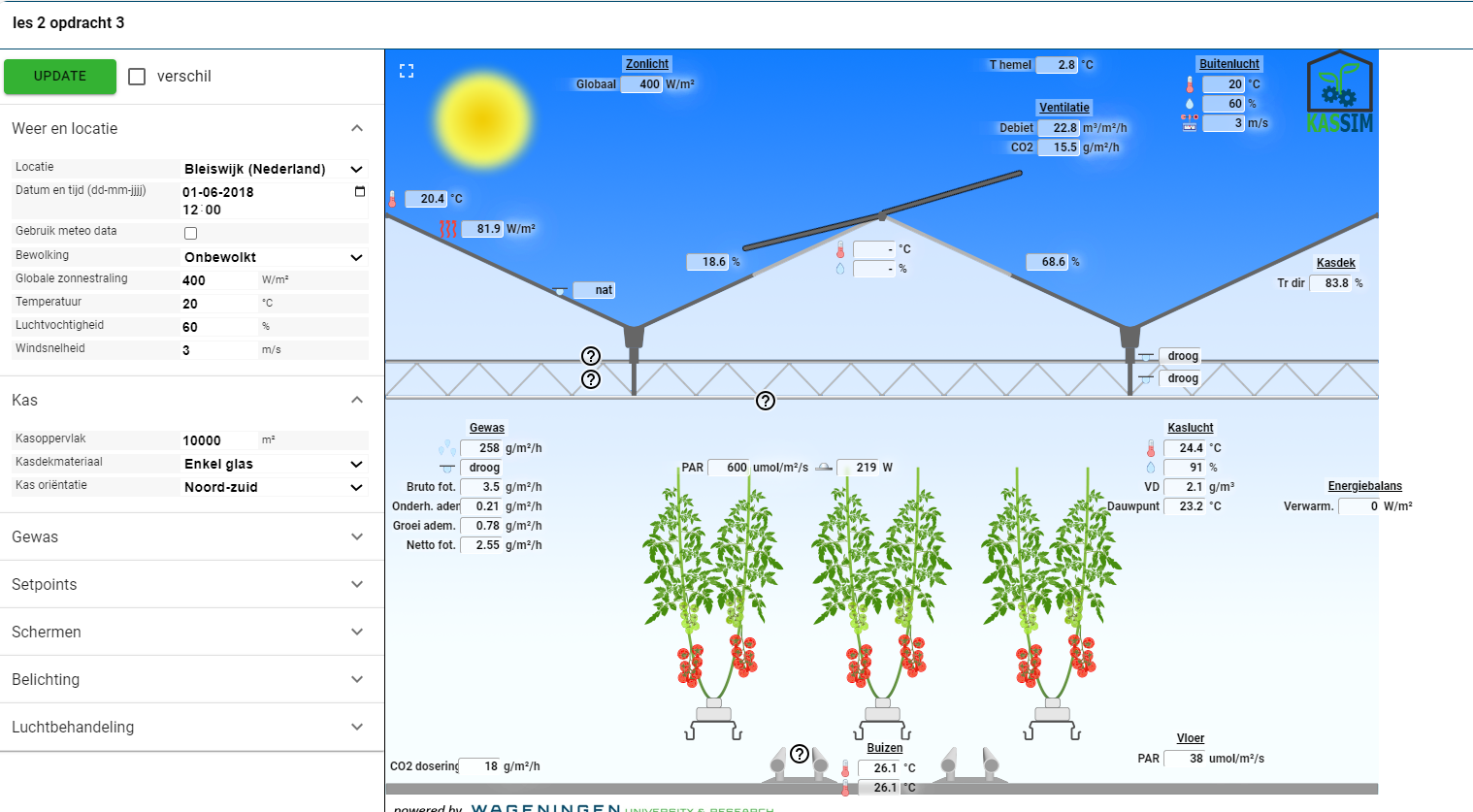 [Speaker Notes: September-oktober
april]
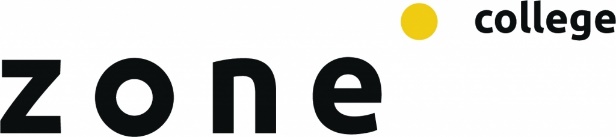